Insight Schoolof Minnesota (ISMN)
EDTC650
Virtual School Case Study


Joanne Deitsch
October 31, 2017
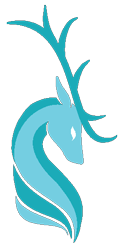 [Speaker Notes: Welcome to my case study of the Insight School of Minnesota (ISMN).]
Website & Stakeholders
ISMN’s Home Page: http://mn.insightschools.net/

The school’s site is primarily a sales tool geared to encourage enrollment. The content focuses on reasons why students should enroll and lack resources for other stakeholders.
Image Attribution: https://vimeo.com/150227133
[Speaker Notes: Let’s start out by talking about the school’s main website.  We’ll explore the content and how it helps prospective parents and students as well as teachers.]
For Prospective Parents/Students
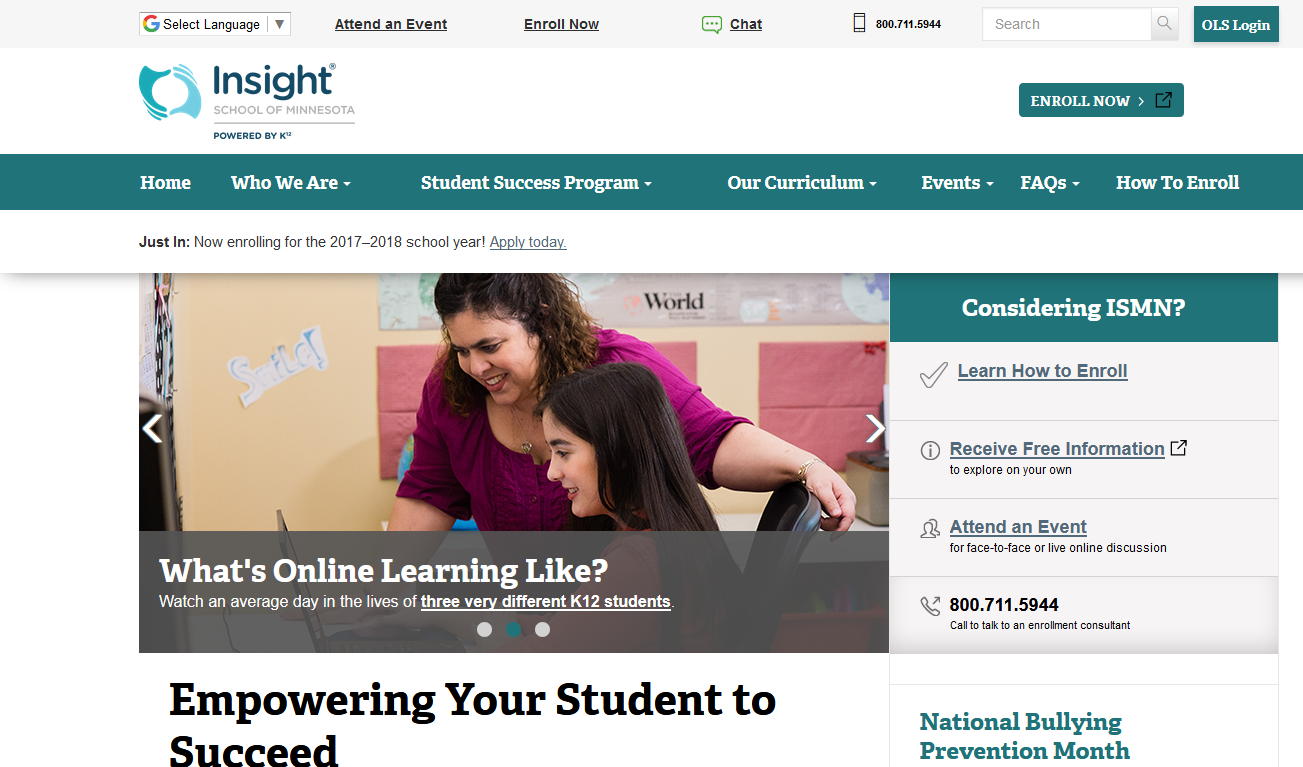 (ISMN, 2017b)
[Speaker Notes: The home page of the ISMN is really geared as a sales tool to prospective parents and students (ISMN, 2017b).  There are multiple opportunities for prospective parents and students to: 1) attend an event about the school, 2) enroll, 3) chat with an enrollment counselor, or 4) call an enrollment counselor.  The areas in the red callouts on this screen represent 11 sales opportunities (ISMN, 2017b).]
For Prospective Parents/Students
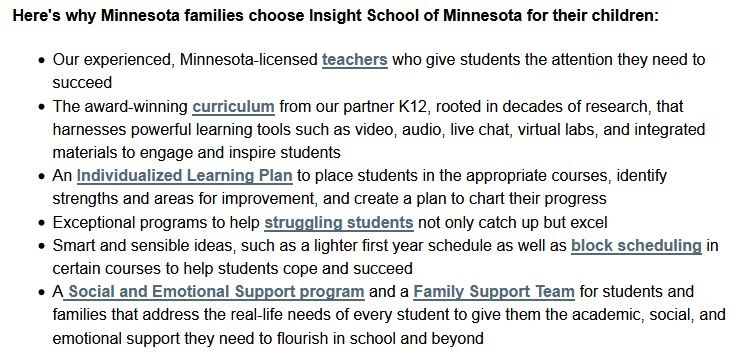 (ISMN, 2017j)
[Speaker Notes: The Who We Are page provides further information that can help prospective students and parents make a decisions about whether or not to attend the school (ISMN, 2017j).  Hyperlinks on this page lead to other pages (ISMN, 2017j).  The Our Teachers pages does not provide a list of teachers but rather the fact that they work remotely as well as how middle school and high school teachers work with families enrolled in the program (ISMN, 2017f).  The Our Curriculum page provides a high level discussion about the school’s award winning curriculum that is tailored to the student’s individualized learning plan (ISMN, 2017e).  Finally, the Individualized Learning Plan (ILP) page gives a high level discussion of how this plan is based on the student’s assessment and serves as a roadmap for the students in their secondary and post-secondary careers (ISMN, 2017c).]
For Teachers
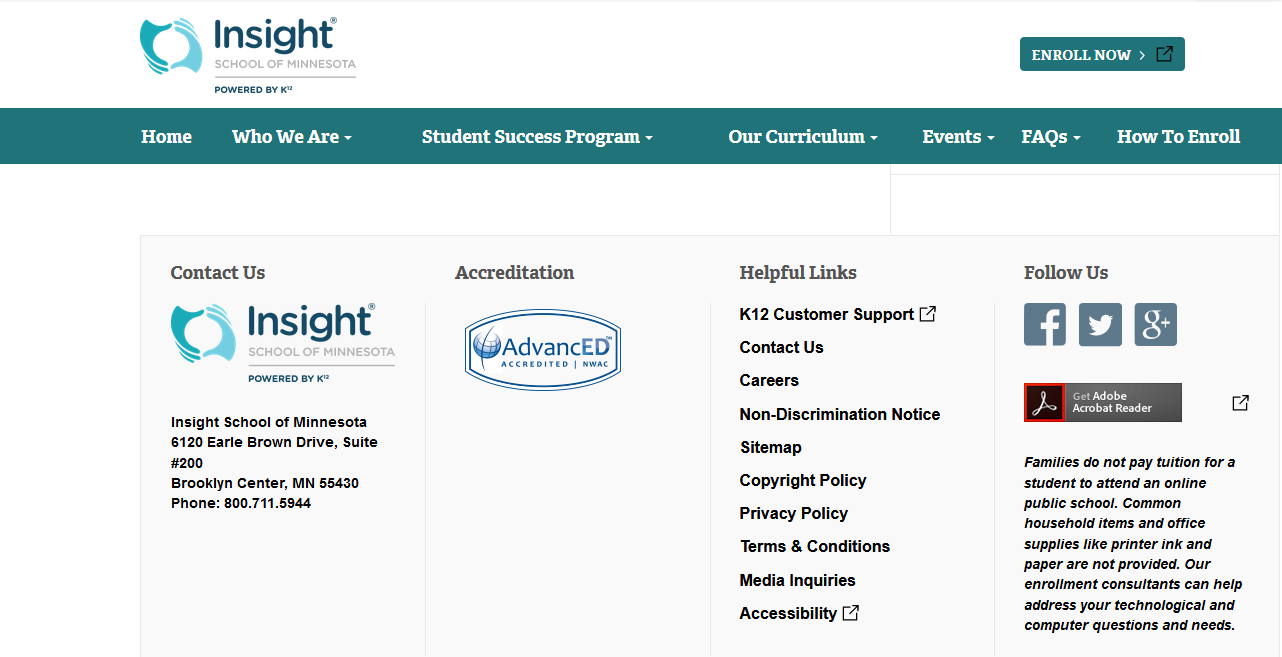 (ISMN, 2017b)
[Speaker Notes: The only resources that could be found for teachers on the main website are links for customer support and careers (ISMN, 2017b).  There may be more resources for teachers who actually work for the school in another portal or in the Online School (OLS).  However, these resources are not available on the public internet.]
Mission
“Engage, educate and empower ALL students to reach their full potential in their educational and professional goals” (ISMN, 2017j, para. 4).
Image Attribution: https://vimeo.com/159366218
[Speaker Notes: Let’s talk about the mission of ISMN and how well it fulfills that mission.]
Mission
“The mission of Insight School of Minnesota is to engage, educate and empower ALL students to reach their full potential in their educational and professional goals” (ISMN, 2017j, para. 4).
[Speaker Notes: ISMN’s mission is to “engage, educate and empower all students to reach their full potential in their educational and professional goals” (ISMN, 2017j, para. 4).]
Delivering on the Mission: Anecdotal
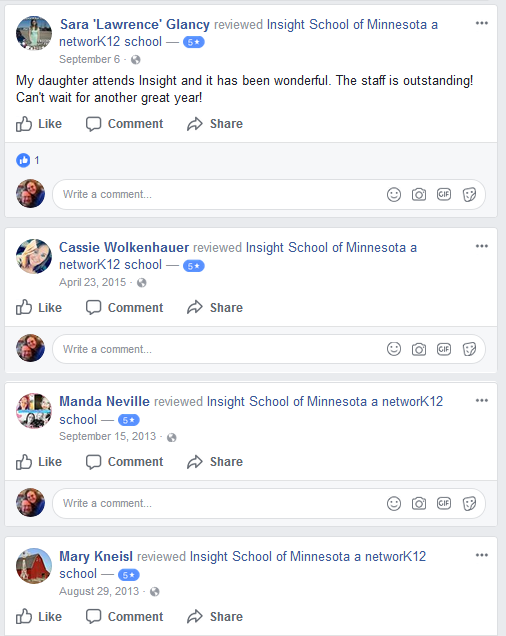 Facebook reviews 
Four students give this school five stars out of five possible stars (ISMN, 2017h)
[Speaker Notes: How well is the ISMN delivering on it’s mission? If we look at Facebook reviews, we find that four students give this school a ranking of five out of five stars (ISMN, 2017h).]
Delivering on the Mission: Anecdotal
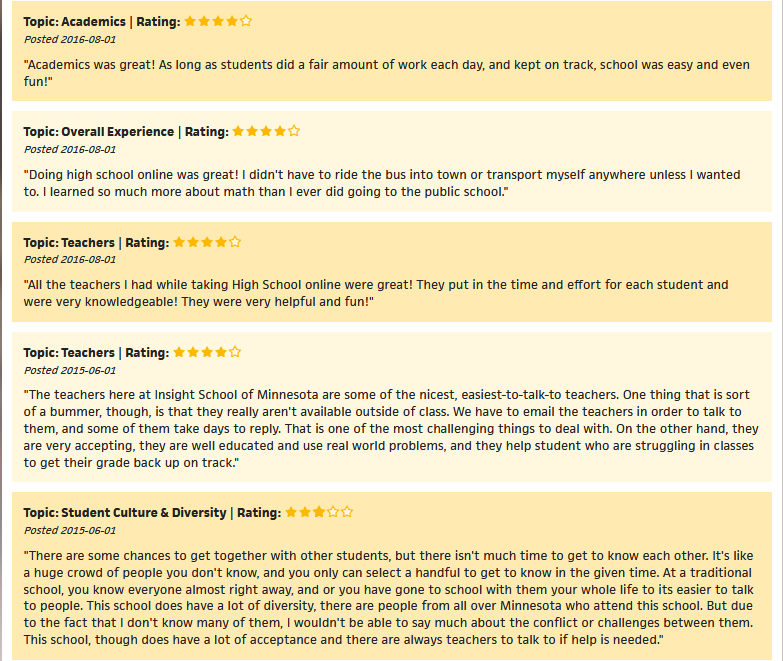 Century 21 Site
4 reviews: four stars
2 reviews: three stars
1 review: two stars
(Century 21, 2017a, 2017b)
[Speaker Notes: Further anecdotal evidence can be found on a Century 21 site, a realty site. Out of seven reviews, four reviews give this school four stars, two reviews give this school three stars, and one review gives this school two stars (Century 21, 2017a, 2017b).]
Delivering on the Mission: Rankings
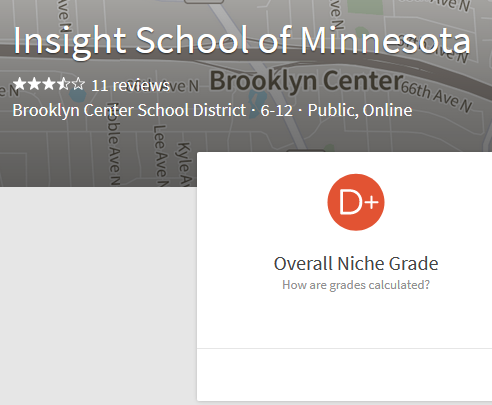 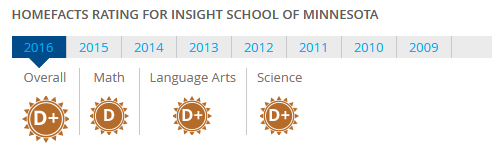 (Homefacts.com, 2017)
(Niche.com, Inc., 2017)
[Speaker Notes: There are other sources whose reviews are not very complementary. Two sites give ISMN very unflattering overall scores of D+ (Niche.com Inc., 2017; Homefacts.com, 2017).]
Delivering on the Mission: Rankings
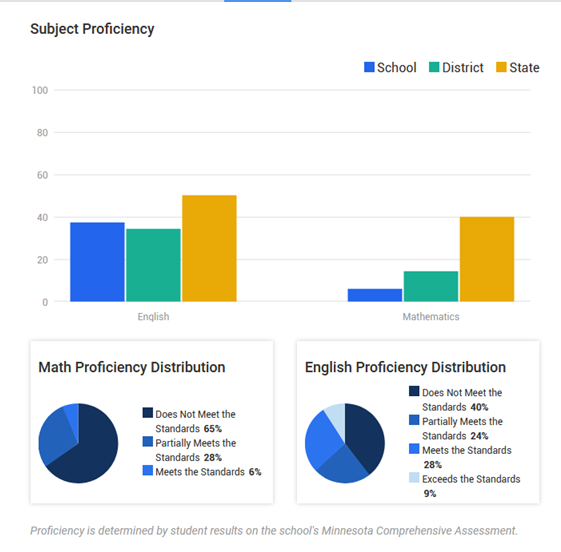 (U.S. News & World Report L.P., 2017)
[Speaker Notes: Most compelling is a review by US News that refers to student results from the Minnesota Comprehensive Assessment in the 2014-2015 school year (U.S. News & World Report L.P., 2017). Only 6% of students meet proficiency standards in Math (U.S. News & World Report L.P., 2017). Only 37% met or exceeded English proficiency standards (U.S. News & World Report L.P., 2017).]
Organizational Structure
The school is headed by John Huber. Teachers, support staff, and members of the Family Academic Support team also are part of the ISMN.
Image Attribution: https://commons.wikimedia.org/wiki/File:Lorimerlite_framework.JPG
[Speaker Notes: Details regarding the organizational structure of ISMN are scarce on the public internet. In this section, various personnel, teachers, support staff, and the Family Academic Support team are discussed.]
Personnel
[Speaker Notes: John, Donna, and Sheri were the only personnel that could be found on public internet sites.]
Teachers
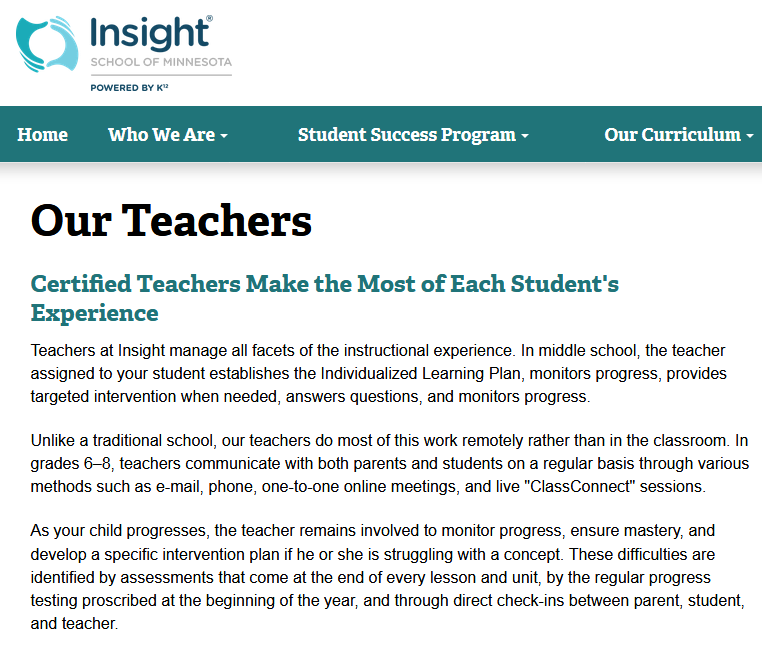 (ISMN, 2017f)
[Speaker Notes: Teachers certified by the state of Minnesota are another part of the organization at  ISMN (ISMN, 2017f).]
Support Staff and Family Academic Support Team
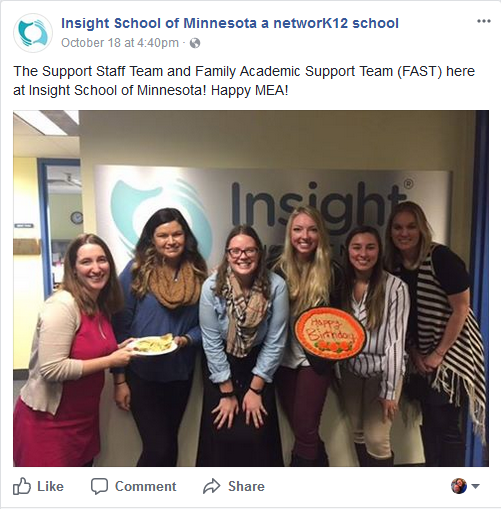 https://www.facebook.com/InsightMinnesota?_ga=1.208400155.820318007.1447172363
[Speaker Notes: Finally, support staff and the Family Academic Support Team are also members of ISMN (ISMN, 2017a).]
Regulatory Environment
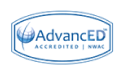 Image Attribution: https://en.wikipedia.org/wiki/United_States_Department_of_Education
[Speaker Notes: Let’s turn our attention next to the Regulatory Environment.]
Program Details
Tuition-free (Business Wire Inc., 2017)
Full- and part-time online public school program (Business Wire Inc., 2017)
Part of the Brooklyn Center School District in Minnesota (Business Wire Inc., 2017)
[Speaker Notes: ISMN is a tuition-free, full- and part-time online public school program (Business Wire Inc., 2017).  This school is part of the Brooklyn Center School District in the Minnesota public school system (Business Wire Inc., 2017).  The curriculum is provided by K12, Inc (Business Wire Inc., 2017).]
Accreditation
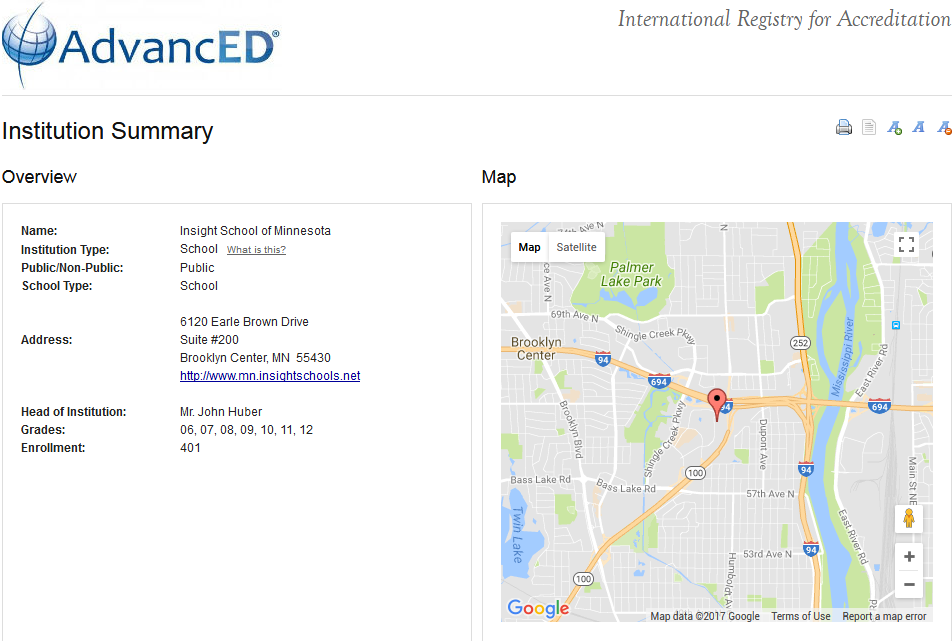 (Advanced Education, Inc., 2017)
[Speaker Notes: ISMN is accredited by AdvanceED (Advanced Education, Inc., 2017).]
Scope of Offerings
Subjects
Support services include:
Technical support
Family Academic Support Team
Social and Emotional Learning
Clubs
Image Attribution: https://www.flickr.com/photos/internetarchivebookimages/14783131202/
[Speaker Notes: In this section we’ll cover the subjects offered by the school and support services.]
Subjects
Reading
Literature
Writing
Math
Science
Social Studies
Spanish
Electives
(ISMN, 2017g)
[Speaker Notes: The subjects covered  ISMN include reading, literature, writing, math, science, social studies, Spanish, and electives (ISMN, 2017g). In addition, “the remediation program includes content for high school high–stakes exam readiness, so students can be thoroughly prepared for critical exams” (ISMN, 2017g, para. 3).]
Support Services: Technical Support
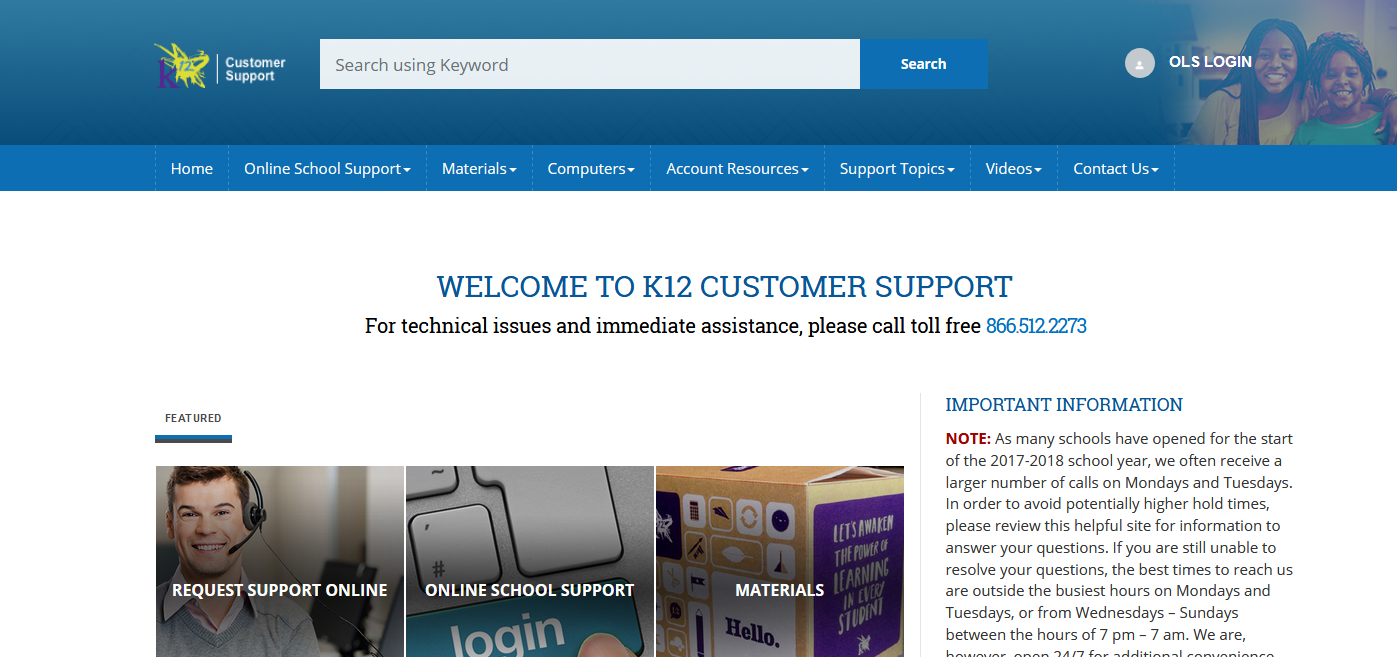 (K12 Inc., 2016)
[Speaker Notes: Technical support is provided by K12 Inc. (K12 Inc., 2016). Students can call a toll-free line or submit an online form to get help with course print materials and computer technical issues (K12 Inc., 2016).]
Support Services:Family Academic Support Team
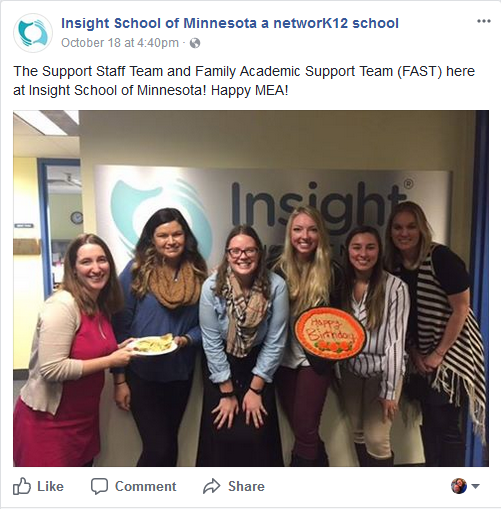 https://www.facebook.com/InsightMinnesota?_ga=1.208400155.820318007.1447172363
[Speaker Notes: The Family Academic Support Team includes a licensed social worker and other family support personnel to help students stay on track through early interventions, wrap-around supports, and linking families to school and community based resources (ISMN, 2017a).]
Support Services: Social and Emotional Learning
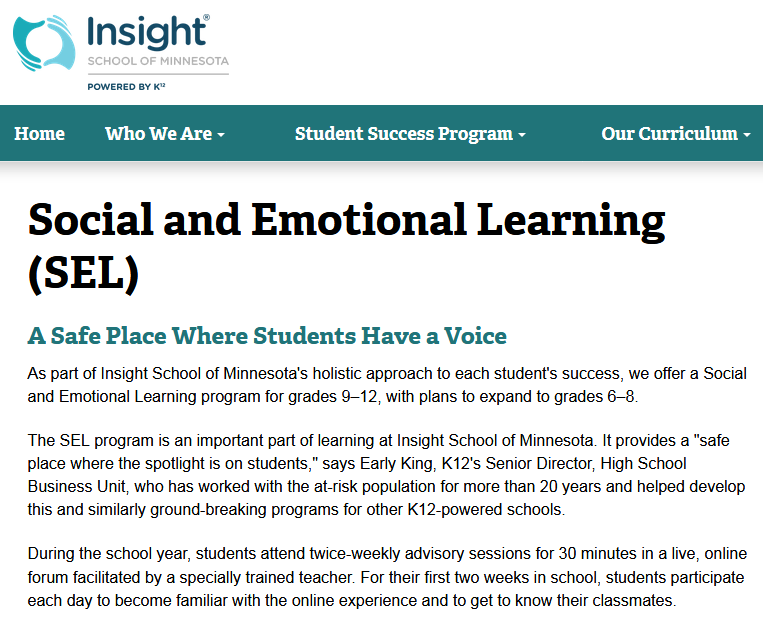 (ISMN, 2017i)
[Speaker Notes: Students who participate in the Social and Learning program attend twice-weekly advisory sessions for 30 minutes in a live, online forum facilitated by a specially trained teacher (ISMN, 2017i). The goals of these programs are to help grow student’s self-awareness, social awareness, relationship building, and responsible decision-making skills (ISMN, 2017i).]
Support Services: Clubs
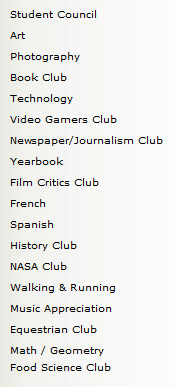 (Macluke170, 2008)
[Speaker Notes: A student was kind enough to post ISMN clubs in a blog post (Macluke170, 2008).]
Student Body
Targets struggling students in grades 6-12
Student population primarily white students, 60% Female
Enrollment between 295-459  students















Image Attribution: https://www.google.com/imgres?imgurl=https%3A%2F%2Fmedia.defense.gov%2F2012%2FOct%2F16%2F2000105914%2F-1%2F-1%2F0%2F121004-F-AI558-006.JPG&imgrefurl=http%3A%2F%2Fwww.aviano.af.mil%2FNews%2FArticle-Display%2FArticle%2F280638%2Fonline-tutors-help-students-learn-247%2F&docid=HrHJMCtVIlPfhM&tbnid=4ObqvLthQALwOM%3A&vet=10ahUKEwi4mMrysvvWAhXE64MKHT-YDIUQMwheKAMwAw..i&w=4452&h=3092&bih=959&biw=1800&q=online%20students&ved=0ahUKEwi4mMrysvvWAhXE64MKHT-YDIUQMwheKAMwAw&iact=mrc&uact=8
[Speaker Notes: Finally, we’ll turn our attention to the student body at the ISMN. What they can expect, the target student population, student population, and enrollment statistics are covered.]
What Students Can Expect
Students at ISMN:
Can attend school from the safety of home (ISMN, 2017d)
Can focus on their studies without distractions and without peer pressure (ISMN, 2017d)
Receive the help of state-certified teachers, counselors, and a parent or other adult "Learning Coach" to provide support (ISMN, 2017d)
[Speaker Notes: Students who attend ISMN attend school from their home without the distractions and peer pressure (ISMN, 2017d). State-certified teachers, counselors, and a learning coach (usually a parent) provide support (ISMN, 2017d).]
Target Student Population
Per John Huber, the student population that Insight School is targeting are:
Struggling students grades 6-12 (ISMN, 2017d)“A struggling student may be one who has failed certain courses, is bored or turned-off by school, misses school days, feels unsafe at school, or perhaps has received suspensions or been left back” (ISMN, 2017d, para. 2)
[Speaker Notes: The ISMN targets struggling students in grades 6-12 (ISMN, 2017d). These students “may be one who has failed certain courses, is bored or turned-off by school, misses school days, feels unsafe at school, or perhaps has received suspensions or been left back” (ISMN, 2017d, para. 2).]
Student Population
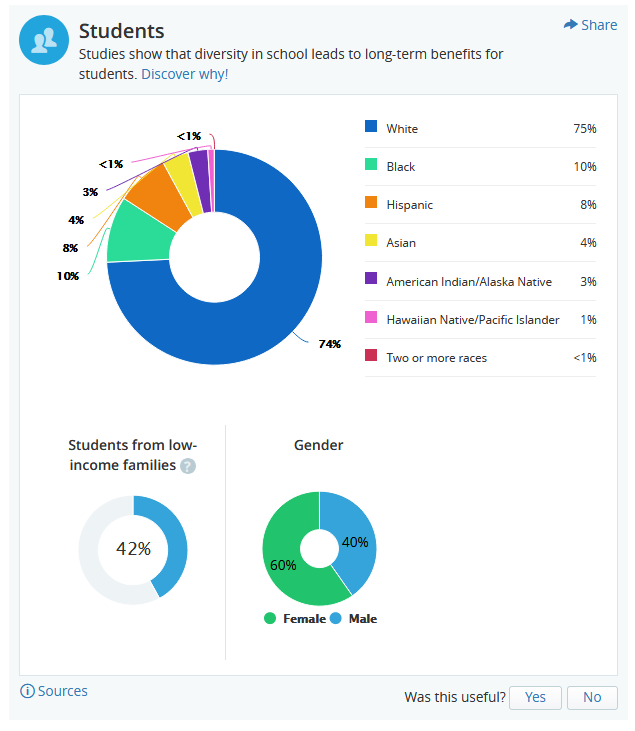 (GreatSchools.org, 2017)
[Speaker Notes: The student population is predominately white (GreatSchools.org, 2017). 42% of students are from low-income families (GreatSchools.org, 2017). 60% of students are female (GreatSchools.org, 2017).]
Enrollment 2010-2015
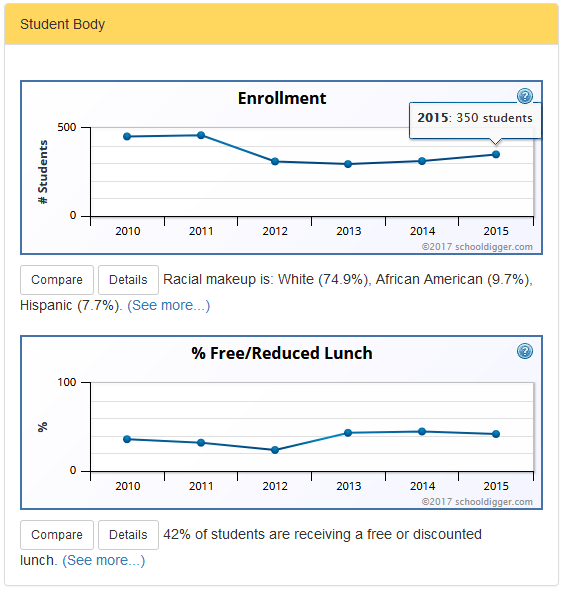 (Schooldigger.com, 2017)
[Speaker Notes: Enrollment statistics for ISMN from 2010 through 2015 show a downward trend (Schooldigger.com, 2017). Enrollment started around 450 students in 2010 & 2011 (Schooldigger.com, 2017).  The lowest enrollment was in 2013 with 295 students (Schooldigger.com, 2017). Enrollment in 2015 was 350 students (Schooldigger.com, 2017).]
How Effective is the Home Page?
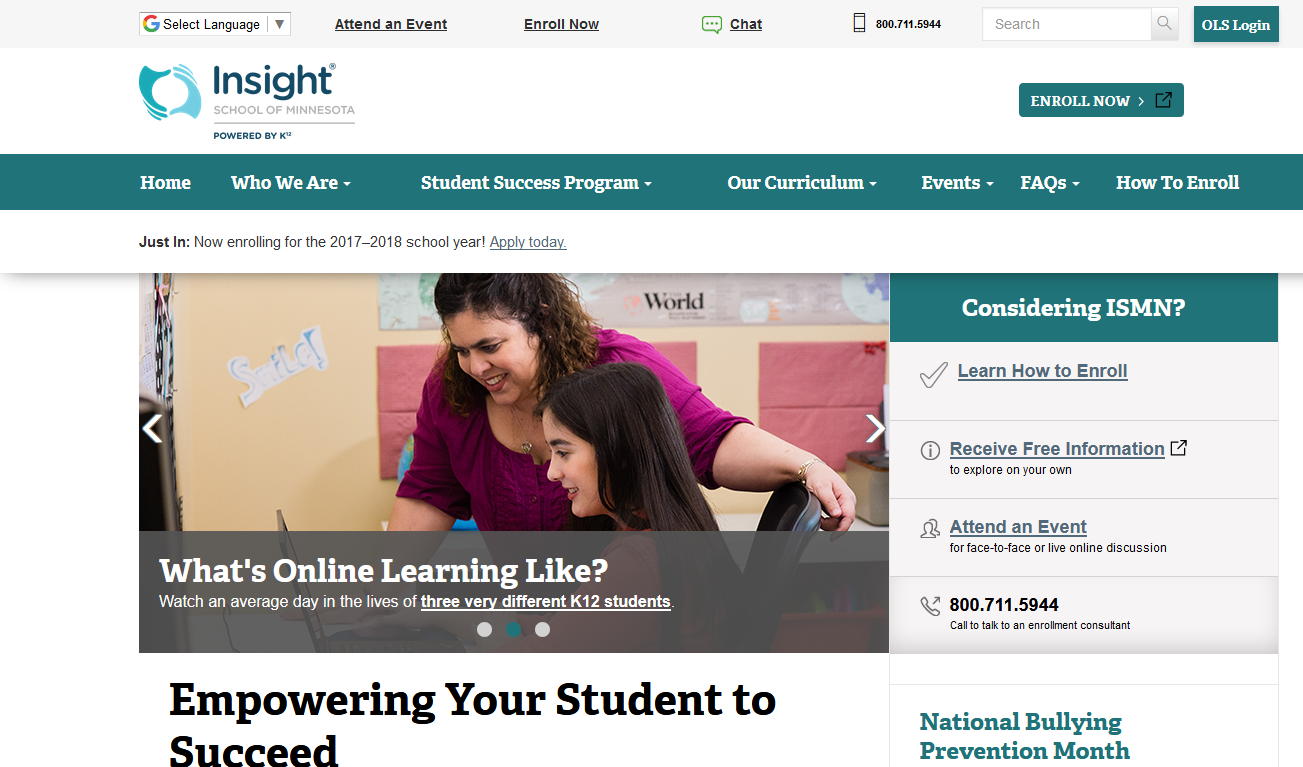 (ISMN, 2017b)
[Speaker Notes: ISMN’s home page is primarily a sales tool geared to encourage enrollment. The content focuses on reasons why students should enroll and lack meaningful resources for other stakeholders. Students can log into the Online School (OLS) from the button called out in red (ISMN, 2017b). We covered earlier that teacher resources appear to be confined to a few hyperlinks at the bottom of the page.]
How Well Does ISMN Deliver?
Per Minnesota Department of Education, 2016:
34% Reading
15% Math
24% High School Science
(GreatSchools.org, 2017)
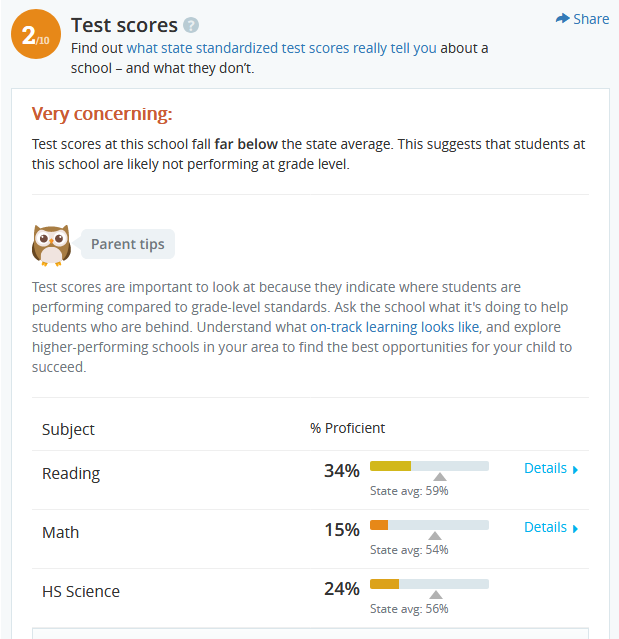 [Speaker Notes: Since ISMN targets struggling student populations it is easy to assume that these students are not high performing. Regardless, the scores we see in this presentation does not reflect well on the quality of teaching and support provided by ISMN (GreatSchools.org, 2017). There also seems a lack of pride in the school – the head of school, John Huber is the only easily found name in relation to the school. All other members of the organization are discussed in generic terms as if “teacher” or “support” personnel are easily replaceable widgets that do not contribute to a school’s success.

A final comment from a student who attended ISMN: “"I don't feel there was really anything specific that the teachers or administration did to try and prepare me for college or life after high school. The simple fact of the way the school works in terms of deadlines and schedules was what probably helped me the most. I had to learn how to effectively manage my time with few promptings or deadlines and learn how to teach myself the material I needed to know” (Century21, 2017b, para. 2).]
References [1 of 5]
Advanced Education, Inc. (2017). Institution summary. Retrieved October 30, 2017, from http://www.advanc-ed.org/oasis2/u/par/accreditation/summary?institutionId=54044
Business Wire Inc. (2017). Insight school of Minnesota to hold graduation ceremony on June 10th [Web Page]. Retrieved October 30, 2017, from http://www.businesswire.com/news/home/20170605006245/en/Insight-School-Minnesota-Hold-Graduation-Ceremony-June/?feedref=JjAwJuNHiystnCoBq_hl-Q-tiwWZwkcswR1UZtV7eGe24xL9TZOyQUMS3J72mJlQ7fxFuNFTHSunhvli30RlBNXya2izy9YOgHlBiZQk2LOzmn6JePCpHPCiYGaEx4DL1Rq8pNwkf3AarimpDzQGuQ%3D%3D&utm_source=dlvr.it&utm_medium=twitter
References [2 of 5]
Century 21. (2017a). Insight school of Minnesota [Web Page]. Retrieved October 30, 2017, from https://www.century21.com/schools/55430-minneapolis-mn-schools/insight-school-of-minnesota/O5700084570-LZ55430
Century 21. (2017b). Insight school of Minnesota, Page 2 [Web Page]. Retrieved October 30, 2017, from https://www.century21.com/schools/55430-minneapolis-mn-schools/insight-school-of-minnesota/O5700084570-LZ55430#rpage=2
GreatSchools.org. (2017). Insight school of Minnesota [Web Page]. Retrieved October 30, 2017, from https://www.greatschools.org/minnesota/brooklyn-center/5639-Insight-School-Of-Minnesota/
Homefacts.com. (2017). Insight school of Minnesota [Web Page]. Retrieved October 30, 2017, from https://www.homefacts.com/schools/Minnesota/Hennepin-County/Brooklyn-Center/Insight-School-Of-Minnesota.html
References [3 of 5]
ISMN. (2017a). Family academic support team [Web Page]. Retrieved October 30, 2017, from http://mn.insightschools.net/student-success-program/family-academic-support-team.htm
ISMN. (2017b). Home [Web Page]. Retrieved October 30, 2017, from http://mn.insightschools.net/
ISMN. (2017c). Individualized Learning Plan (ILP) [Web Page]. Retrieved October 30, 2017, from http://mn.insightschools.net/student-success-program/individualized-learning-plan-ilp.html
ISMN. (2017d). Letter from our head of school [Web Page]. Retrieved October 30, 2017, from http://mn.insightschools.net/who-we-are/letter-our-head-school.html
ISMN. (2017e). Our curriculum [Web Page]. Retrieved October 30, 2017, from http://mn.insightschools.net/our-curriculum.html
References [3 of 5]
ISMN. (2017f). Our teachers [Web Page]. Retrieved October 30, 2017, from http://mn.insightschools.net/who-we-are/our-teachers.html
ISMN. (2017g). Remediation programs [Web page]. Retrieved October 30, 2017 from http://mn.insightschools.net/student-success-program/remediation-programs.html
ISMN. (2017h). Reviews [Facebook page]. Retrieved October 30, 2017 from https://www.facebook.com/pg/InsightMinnesota/reviews/?ref=page_internal
ISMN. (2017i). Social and emotional learning (SEL) [Web Page]. Retrieved October 30, 2017, from http://mn.insightschools.net/student-success-program/social-and-emotional-learning-sel.html
ISMN. (2017j). Who we are [Web Page]. Retrieved October 30, 2017, from http://mn.insightschools.net/who-we-are.html
References [4 of 5]
K12 Inc. (2016). Welcome to K12 customer support [Web Page]. Retrieved October 30, 2017, from https://www.help.k12.com/s/
Macluke170. (2008, December 11). Insight school clubs [Blog Post]. Retrieved October 30, 2017, from https://insightschool.wordpress.com/page/2/
Niche.com Inc. (2017). Insight school of Minnesota [Web Page]. Retrieved October 30, 2017, from https://www.niche.com/k12/insight-school-of-minnesota-brooklyn-center-mn/
Schooldigger.com. (2017). Insight school of Minnesota [Web Page]. Retrieved October 30, 2017, from https://www.schooldigger.com/go/MN/schools/0624004306/school.aspx
References [5 of 5]
U.S. News & World Report L.P. (2017). Insight school of Minnesota test scores [Web Page]. Retrieved October 30, 2017, from https://www.usnews.com/education/best-high-schools/minnesota/districts/brooklyn-center-school-district/insight-school-of-minnesota-10709/test-scores